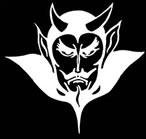 Devil PhysicsBaddest Class on CampusIB Physics
Lesson 2-1CProjectile MotionFluid Resistance
Introduction Videos
Projectile Motion 1

Useful Applications of Projectile Motion
Essential Idea:
Motion may be described and analyzed by the use of graphs and equations.
Nature Of Science:
Observations:  The ideas of motion are fundamental to many areas of physics, providing a link to the consideration of forces and their implication.  The kinematic equations for uniform acceleration were developed through careful observations of the natural world.
International-Mindedness:
International cooperation is needed for tracking shipping, land-based transport, aircraft and objects in space.
Theory Of Knowledge:
The independence of horizontal and vertical motion in projectile motion seems to be counter-intuitive.
How do scientists work around their intuitions?
How do scientists make use of their intuitions?
Understandings:
Projectile motion
Fluid resistance and terminal speed
Applications And Skills:
Analyzing projectile motion, including the resolution of vertical and horizontal components of acceleration, velocity and displacement.
Qualitatively describing the effect of fluid resistance on falling objects or projectiles, including reaching terminal speed.
Guidance:
Calculations will be restricted to those neglecting air resistance.
Projectile motion will only involve problems using a constant value of g close to the surface of the Earth.
The equation of the path of a projectile will not be required.
Data Booklet Reference:
Utilization:
Diving, parachuting and similar activities where fluid resistance affects.
The accurate use of ballistics requires careful analysis.
Quadratic functions (see Mathematics HL sub-topic 2.6; Mathematics SL sub-topic 2.4; Mathematical studies SL sub-topic 6.3).
The kinematic equations are treated in calculus form in Mathematics HL sub-topic 6.6 and Mathematics SL sub-topic 6.6.
Aims:
Aim 2: much of the development of classical physics has been built on the advances in kinematics
Aims:
Aim 6: experiments, including use of data logging, could include (but are not limited to): determination of g, estimating speed using travel timetables, analyzing projectile motion, and investigating motion through a fluid
Aims:
Aim 7: technology has allowed for more accurate and precise measurements of motion, including video analysis of real-life projectiles and modeling/simulations of terminal velocity
One Dimensional Motion
Where We’ve Been
Horizontal Motion
Kinematic Equations for Horizontal Motion
Vertical Motion – Drop Problems
Vertical Motion with Vertical Velocity
Kinematic Equations
Horizontal
Vertical
Kinematic Equations
IB Style
Vectors
Where We’ve Been
Vectors and Scalars
Vector Addition - Graphically
Vector Subtraction - Graphically
Breaking Vectors Down Into Components
Adding Vectors Using Components
Putting It All Together
Two Dimensional Projectile Motion – Case 1
Two Dimensional Projectile Motion – Case 2
Thanks, Galileo
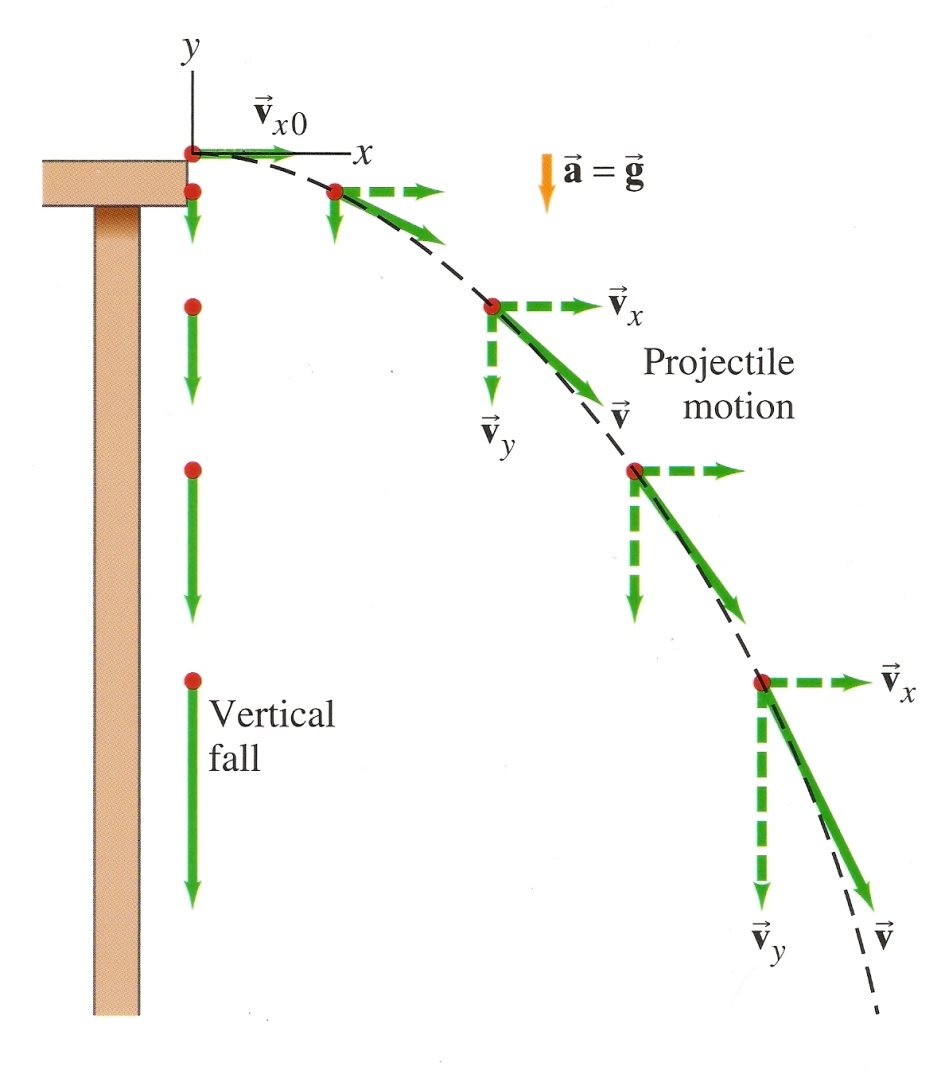 One Key Finding
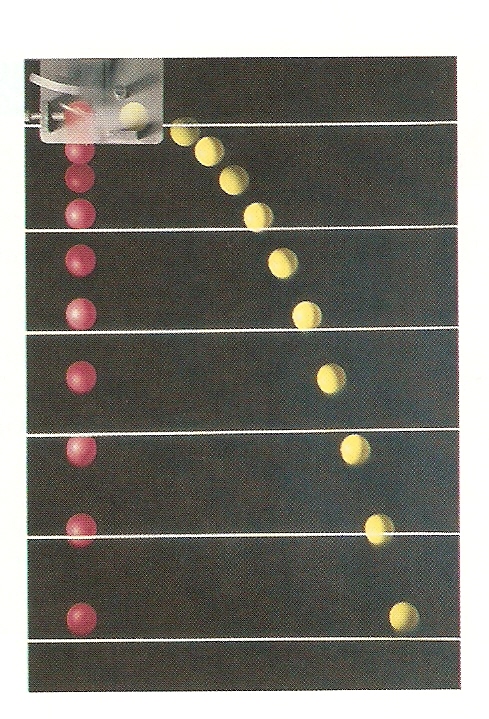 The time it takes for an object to fall from a given height is the same whether it is simply dropped or if it begins with a horizontal velocity.
Demonstration
Kinematic Equations
Horizontal
Vertical
Assumptions
We consider motion only after it has been projected and is moving freely through the air
We don’t consider the acceleration it took to reach that velocity
We consider air resistance to be negligible
When the object is moving through the air, both horizontally and vertically, it doesn’t slow down due to air resistance
Make the Math Easier
No horizontal acceleration, horizontal velocity remains constant 
Y-axis positive up, gravity negative down
Acceleration in Parabolic Motion
Kinematic Equations for Projectile Motion
Kinematic Equations for Projectile Motion
Problem Solving Process – Extra Steps
Read the problem carefully and draw a picture
Choose origin and x-y coordinate system
If given an initial velocity, resolve it into x- and y-components.
Analyze horizontal (x) and vertical (y) motion separately
Continue with problem solving process for kinematic equations
Manipulation of VariablesProjectile Motion Simulator
Fluid Resistance
Fluid resistance, or drag force, acts opposite to the direction of motion.
The force due to drag is given by the equation (not testable)
For our purposes, fluid resistance is proportional to velocity at low speeds and velocity squared at high speeds
Effect of Fluid Resistance
Fluid Resistance
Sequence of events:
An object starts falling under the force of gravity with acceleration of 9.81 m/s2 and no resistance
As velocity increases, fluid resistance increases and acceleration decreases
Eventually, the object reaches a speed where fluid resistance equals the force of gravity, acceleration has decreased to zero, and velocity is constant
This constant velocity is known as terminal velocity or terminal speed
Terminal Velocity
The equation for terminal velocity based on the drag force is given to the right



For our purposes, we will assume low speed (FD ≈ v) and terminal velocity will be
Data Booklet Reference:
Applications And Skills:
Analyzing projectile motion, including the resolution of vertical and horizontal components of acceleration, velocity and displacement.
Qualitatively describing the effect of fluid resistance on falling objects or projectiles, including reaching terminal speed.
Understandings:
Projectile motion
Fluid resistance and terminal speed
Essential Idea:
Motion may be described and analyzed by the use of graphs and equations.
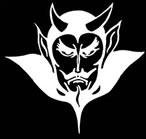 Questions?
Homework
Pg. 56-57, #25-33
Weightlessness
On Skis
On A Motorcycle
Sphere of Death